ЗОЧИД БУУДАЛ, БАЙРЛАН БУУДАЛЛАХ ҮЙЛЧИЛГЭЭНИЙ САЛБАРЫН АЖИЛТНУУДЫГ КОРОНАВИРУСЭЭС УРЬДЧИЛАН СЭРГИЙЛЭХ АРГА ХЭМЖЭЭ
Эркан Сэрдар СЭРТЭР
ХЭХАБЕГ
2020 оны 9 дүгээр сар
[Speaker Notes: ***Bu bölüme giren notlar, Garamond/Times New Roman/Calibri 14 pt olarak yazılır.***

Sunum Başlığı: Garamond/Times New Roman/Calibri, asgari 54 pt (BÜYÜK HARF)
Birimin Adı:  Garamond/Times New Roman/Calibri, asgari 24 pt (İlk Harfler Büyük)
Tarih: Garamond/Times New Roman/Calibri, minimum 24 pt (GG/AA/YYYY)]
Илтгэлийн бүтэц
Турк Улсын зочид буудлын үйлчилгээний салбарын статистик мэдээлэл
Зочид буудлын үйлчилгээнд коронавирусээс урьдчилан сэргийлэх арга хэмжээ
   - Захиргааны үүрэг хариуцлага
   - Зочин угтах
    - Ажилтнуудын зүгээс авах урьдчилан сэргийлэх арга хэмжээ
    - Ерөнхий урьдчилан сэргийлэх арга хэмжээ
Дүгнэлт ба үнэлгээ
2/18
[Speaker Notes: ***Bu bölüme giren notlar, Garamond/Times New Roman/Calibri 14 pt olarak yazılır.***

Sunum Planı:  Garamond/Times New Roman/Calibri, asgari 36 font (BÜYÜK HARF)
İçerik Maddeleri: Garamond/Times New Roman/Calibri, asgari 28 font (İlk Harfler Büyük)
Yansı Numaraları: Garamond/Times New Roman/Calibri, 14 font (Mevcut Yansı No / Toplam Yansı No)

NOT:
«Toplam Yansı No» bilgisi, üst menüden «Görünüm» altındaki «Asıl Slayt»’a tıklandıktan sonra açılacak 2. yansı üzerinden düzetilebilir.
Gereken düzeltme yapıldıktan sonra «Asıl Görünümü Kapat» seçilerek normal görünüme dönülür.
Bu işlem sonrasında «Toplam Yansı No» bilgisinin otomatik olarak düzelmemesi halinde, üst menüde yer alan «Ekle» bölümünden «Slayt Numarası» seçilerek açılacak pencereden «Slayt numarası» kutucuğundaki işaret kaldırılarak «Tümüne Uygula» seçeneğine tıklanır.
Ardından, yine «Ekle» bölümünden «Slayt Numarası» seçilerek açılacak pencereden «Slayt numarası» kutucuğuna işaret konularak «Tümüne Uygula» seçeneğine tıklanır.]
Турк Улсын зочид буудлын үйлчилгээний салбарын статистик мэдээлэл
3/18
АМРАЛТЫН ГАЗАР, БУУДЛУУДЫН СТАТИСТИК МЭДЭЭЛЭЛ
*2020 оны 3 дугаар сарын 31-ний байдлаар 
Эх сурвалж: Соёл, аялал жуучлалын яам
4/18
СТАТИСКИК МЭДЭЭЛЭЛ
*2020 оны 3 дугаар сарын 31-ний байдлаар
Эх үүсвэр: Соёл, аялал жуучлалын яам
5/18
Зочид буудлын үйлчилгээнд коронавирусээс урьдчилан сэргийлэх арга хэмжээ
6/18
ЗАХИРГААНЫ ҮҮРЭГ ХАРИУЦЛАГА
КОВИД-19 шуурхай баг:
Багийн ахлагч, туслах,  харилцаа хариуцсан ажилтан, орлох хүмүүс.
Багийн зохион байгуулалт:
  Багийн бүх хүн байгууллагын эмч, хөдөлмөрийн аюулгүй байдлын мэргэжилтэнтэй уялдаа холбоотой байх.
Мэдээлэл шинэчлэх
Долоо хоног тутмын хурал.
Зочид буудлын халдвар тархалт, нөхцөл байдал, зочдын биеийн байдлын талаарх үнэлгээ, байнга авах арга хэмжээний хяналт.
Resim
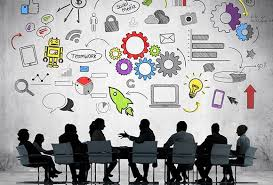 7/18
ЗАХИРГААНЫ ҮҮРЭГ ХАРИУЦЛАГА
Эрсдэлийн үнэлгээ:
Эрсдэлийн үнэлгээг шинэчлэх
  “халдварт  өвчний" нөхцөл байдлын аюул, эрсдэлийг тодорхойлох

 Үйл ажиллагааны төлөвлөгөө:
Тодорхойлсон аюул, эрсдэлийн эсрэг авах арга хэмжээ
  Хариуцлагатай хүмүүс, эцсийн хугацаа, шинэчлэх

 Хяналтын хуудас:
Хяналтын хуудас бэлтгэх, ажилчдад мэдээлэл өгөх
Ажилчид хяналтын хуудсыг тогтмол бөглөж байх
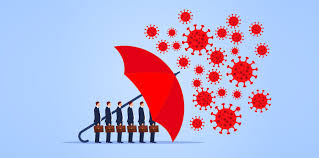 Resim
8/18
[Speaker Notes: ***Bu bölüme giren notlar, Garamond/Times New Roman/Calibri 12 pt olarak yazılır.***

Yansı Başlığı:  Garamond/Times New Roman/Calibri, asgari 36 font (BÜYÜK HARF)
Sunum Maddesi: Garamond/Times New Roman/Calibri, asgari 28 pt
Alt Madde: Garamond/Times New Roman/Calibri, asgari 24 pt
Madde Açıklaması: Garamond/Times New Roman/Calibri, asgari 20 pt]
ЗАХИРГААНЫ ҮҮРЭГ ХАРИУЦЛАГА
Өдөр тутмын мэдээ мэдээллийг мөрдөх:
 Албан ёсны байгууллага, байгууллагын мэдэгдэл, дэлхийн өнцөг булан бүрт өрнөж буй үйл явдлыг хариуцаж буй хүмүүс нь өдөр тутмын мэдээ мэдээллийг шуурхай багт нэн даруй мэдэгдэх.

 Харилцаа
Ковид-19 халдвар үүссэн тохиолдолд хэрэгжүүлэх журмыг тодорхойлох,  
Холбоо барих утас,  хариуцлагатай ажилтан, дагаж мөрдөх журам.
9/18
ЗАХИРГААНЫ ҮҮРЭГ ХАРИУЦЛАГА
Ковид-19 халдвар үүсэн тохиолдолд: 

Хариуцаж буй ажилтан Онцгой байдлын үеийн үйл ажиллагааны төлөвлөгөөг дагуу арга хэмжээ авч эхлэх,
 Зочид буудалд байрлаж буй зочдоос Ковид-19 халдвар илэрсэн тохиолдолд, Ковид-19-ийн шуурхай багт багтсан ажилтан 184 рүү залгаж түргэн тусламж дуудах, тухайн хүнийг тусгаарлах.
10/18
ЗОЧИН УГТАХ
Зочин угтах
Асуумжийн маягт бөглүүлэх
 зочдын ирсэн газар, саяхан зочилсон орнууд, Турк Улсад холбоо барих хаяг, утасны дугаар
 Хөл хорио 
Хорио цээрийн үед байрлаж буй өрөөнд эсвэл байрлаж буй газарт үзүүлэх үйлчилгээг тодохойлох.

Хорио цээрийн журмыг тодорхойлох, хэрэгжүүлэх, мөрдөх.
Resim
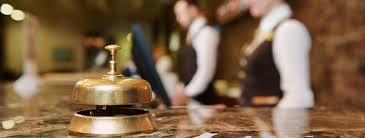 11/18
[Speaker Notes: ***Bu bölüme giren notlar, Garamond/Times New Roman/Calibri 12 pt olarak yazılır.***

Yansı Başlığı:  Garamond/Times New Roman/Calibri, asgari 36 font (BÜYÜK HARF)
Sunum Maddesi: Garamond/Times New Roman/Calibri, asgari 28 pt
Alt Madde: Garamond/Times New Roman/Calibri, asgari 24 pt
Madde Açıklaması: Garamond/Times New Roman/Calibri, asgari 20 pt]
АЖИЛТНУУДЫН ЗҮГЭЭС АВАХ УРЬДЧИЛАН СЭРГИЙЛЭХ АРГА ХЭМЖЭЭ
Зочид буудлын ажилтан
Ковид-19 халдварын талаар мэдээлэл олгох
Хэрхэн хоорондоо зай барих, маск, бээлий хэрэглэх, тэдгээрийг хэрхэн ашиглах, солих  талаар мэдээлэлтэй байх
Ажилчдын ээлж 
 Зочид буудлын үүдэнд халуунаа хэмжүүлэх,
 Нэг ээлжинд ажиллаж байгаа ажилтантайгаа цаашид ч үргэлжлүүлэн хамт ажиллах, 
Бага хүнтэй харьцах.
 Ажилтан өвчтөнтэй ойрын хавьтагч болсон нөхцөл байдал үүсэхэд 
Сүүлийн 14 өдрийн дотор батлагдсан өвчтөнтэй ойрын хавьтагч болсон ажилтанг хавьтсан эцсийн өдрөөс эхлэн 14 өдрийн турш гэрийн тусгаарлалтанд байлгах хэрэгтэй. Тухайн ажилтны ойрын хавьтагч нарыг ажиглалтанд авах шаардлагатай.
12/18
[Speaker Notes: ***Bu bölüme giren notlar, Garamond/Times New Roman/Calibri 12 pt olarak yazılır.***

Yansı Başlığı:  Garamond/Times New Roman/Calibri, asgari 36 font (BÜYÜK HARF)
Sunum Maddesi: Garamond/Times New Roman/Calibri, asgari 28 pt
Alt Madde: Garamond/Times New Roman/Calibri, asgari 24 pt
Madde Açıklaması: Garamond/Times New Roman/Calibri, asgari 20 pt]
ЕРӨНХИЙ УРЬДЧИЛАН СЭРГИЙЛЭХ АРГА ХЭМЖЭЭ
Хорио цээрийн журам

Хэрэв шинж тэмдэг илэрсэн зочид байгаа бол:
Эрүүл мэндийн байгууллагуудад мэдэгдэх,
Тусгаарлах өрөөнд оруулж тусгаарлах, 
Эрүүл мэндийн байгууллага руу явах хүртэл зочин тусгаарлах өрөөнд байлгах хэрэгтэй,
Ойрын хавьтагч, халдвар авах магадлал бүхий бусад хүмүүсийг ойроос ажиглах, шаардлага гарвал тусгаарлах,
Зочид буудлын бүх хэсэгт цэвэрлэгээ, ариутгал хийх.
13/18
ЕРӨНХИЙ УРЬДЧИЛАН СЭРГИЙЛЭХ АРГА ХЭМЖЭЭ
Зочид буудлын хэмжээнд авах ерөнхий арга хэмжээ:
Зочид буудлын орох бүх цэгүүдэд ариутгагч шалавч тавих,
Хялбар нэвтрэх боломжтой  олон нийтийн газарт гар ариутгагч шингэн тавих,
Лобби, үүдний танхимд хүлээх, амрах, суух хэсэгт хүмүүсийн харилцааг багасгах,
Суудал, сандлын тоог багасгах замаар шаардлагатай тэмдэг тэмдэглэгээг хийх,
 Нийтийн хэрэглээний усны цорх, кофены машин, задгай буфет болон бусад түгээмэл хэрэглээний газруудад (Угаалгын өрөө, хүлээн авах хэсэг гэх мэт) ариутгалын тоог нэмэгдүүлэх, нян устгагч ариутгагч түлхүү хэрэглэх.
14/18
[Speaker Notes: ***Bu bölüme giren notlar, Garamond/Times New Roman/Calibri 12 pt olarak yazılır.***

Yansı Başlığı:  Garamond/Times New Roman/Calibri, asgari 36 font (BÜYÜK HARF)
Sunum Maddesi: Garamond/Times New Roman/Calibri, asgari 28 pt
Alt Madde: Garamond/Times New Roman/Calibri, asgari 24 pt
Madde Açıklaması: Garamond/Times New Roman/Calibri, asgari 20 pt]
ЕРӨНХИЙ УРЬДЧИЛАН СЭРГИЙЛЭХ АРГА ХЭМЖЭЭ
Олон нийтийн үйл ажиллагаа явагддаг газрууд 
Хоолны газарт авах арга хэмжээнүүд:   
Зочид буудлын зочдыг бөөнөөр нь хооллохоос урьдчилан сэргийлэх зорилгоор захиалгыг гар утасны аппликейшнээр хийлгэх эсвэл цагаар хоол өгөх үйлчилгээг нэвтрүүлэх,
Суудлын зохион байгуулалтыг тодорхойлохдоо сандал ширээ хоорондын зайг их байлгах.
Фитнесс, спа:
Фитнесс, саун, усан бассейнд орж байгаа зочдод нэг удаагийн алчуур, саван өгөх,
Дээрх газрууд дахь зочдын тоог дор хаяж 50 хувиар бууруулж, цаг хуваарилах буюу цаг өгөх маягаар үйлчилгээ үзүүлэх хэрэгтэй.
15/18
[Speaker Notes: ***Bu bölüme giren notlar, Garamond/Times New Roman/Calibri 12 pt olarak yazılır.***

Yansı Başlığı:  Garamond/Times New Roman/Calibri, asgari 36 font (BÜYÜK HARF)
Sunum Maddesi: Garamond/Times New Roman/Calibri, asgari 28 pt
Alt Madde: Garamond/Times New Roman/Calibri, asgari 24 pt
Madde Açıklaması: Garamond/Times New Roman/Calibri, asgari 20 pt]
ЕРӨНХИЙ УРЬДЧИЛАН СЭРГИЙЛЭХ АРГА ХЭМЖЭЭ
Өрөө хүлээлгэн өгөхдөө зөв агааржуулалт, ариутгал хийх:

 - Зочин гарсаны дараа өрөөнүүдийг шинэ зочиндоо хүлээлгэн өгөхөөс      өмнө ариутгал, агааржуулалт  хийх     
- Цэвэрлэгээний ажилтан бээлий, маск хэрэглэх
16/18
[Speaker Notes: ***Bu bölüme giren notlar, Garamond/Times New Roman/Calibri 12 pt olarak yazılır.***

Yansı Başlığı:  Garamond/Times New Roman/Calibri, asgari 36 font (BÜYÜK HARF)
Sunum Maddesi: Garamond/Times New Roman/Calibri, asgari 28 pt
Alt Madde: Garamond/Times New Roman/Calibri, asgari 24 pt
Madde Açıklaması: Garamond/Times New Roman/Calibri, asgari 20 pt]
ЕРӨНХИЙ УРЬДЧИЛАН СЭРГИЙЛЭХ АРГА ХЭМЖЭЭ
Тоног төхөөрөмж

- Халаалт, агааржуулалт, гал тогооны төхөөрөмж зэрэг бүхий л тоног төхөөрөмжийн засвар үйлчилгээ, угсралтыг эрх бүхий үйлчилгээний байгууллагын бэлтгэгдсэн мэргэжилтнүүдээр хийлгэх хэрэгтэй.
- Ашиглаж байгаа бүх ариутгагч ба цэвэрлэх материалууд чанарын шаардлага хангасан гэрчилгээтэй байх ёстой.
17/18
ДҮГНЭЛТ БА ҮНЭЛГЭЭ
Захиргааны үүрэг хариуцлагыг тодорхойлох
Зочдыг буудал руу орох болон буудаллах хугацаанд авах арга хэмжээнийн талаар ажилчид болон зочдод мэдээлэл өгөх 
 Зочид буудал ямар нэгэн халдвар илэрсэн тохиолдолд  ойрын хавьталтыг тодорхойлон хорио цээр журмыг хэрэгжүүлэх
 Эдгээр арга хэмжээ авснаар буудаллах үйлчилгээний салбар дахь эрсдэл буурч зочдын бие санааны тайван байдлыг хангах боломжтой.
18/18
[Speaker Notes: ***Bu bölüme giren notlar, Garamond/Times New Roman/Calibri 14 pt olarak yazılır.***

**Sunumun sonunda, sunumda bahsedilen temel hususlar ve değerlendirmeler özetlenmeli, talimata arz edilecek hususlar belirtilmelidir. (Garamond/Times New Roman/Calibri 28 pt)

Sonuç ve Değerlendirme:  Garamond/Times New Roman/Calibri, asgari 36 font (BÜYÜK HARF)
İçerik Maddeleri: Garamond/Times New Roman/Calibri, asgari 28 font (İlk Harfler Büyük)
Yansı Numaraları: Garamond/Times New Roman/Calibri, 14 font (Mevcut Yansı No / Toplam Yansı No)]
19
[Speaker Notes: ***Bu bölüme giren notlar, Garamond/Times New Roman/Calibri 12 pt olarak yazılır.***]